Государственные реформы Петра Первого
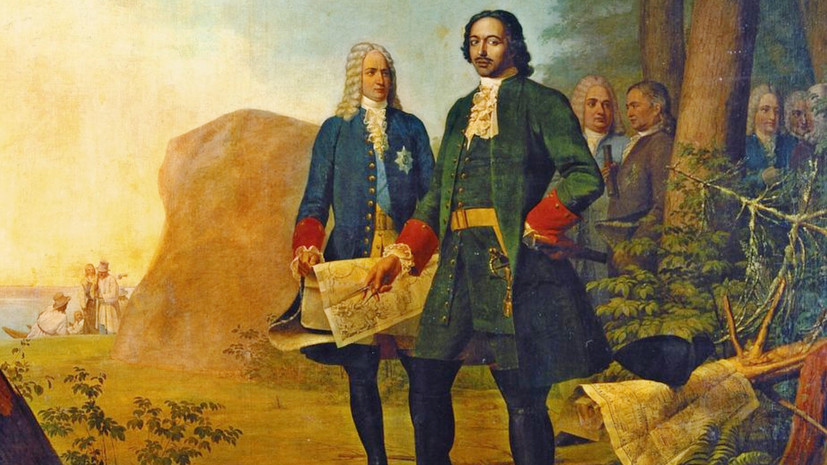 История 8 класс
Создание Сената
Государственные реформы ещё можно назвать политическими, так как они  затрагивали систему органов власти и управления в России.  
 Ещё при Алексее Михайловиче началось усиление единоличной власти царя. Тишайший редко собирал Большую боярскую думу, а чаще – ближнюю думу, куда сам назначал доверенных лиц. Также при Алексее Михайловиче появились первые регулярные полки – солдатский, драгунский и рейтарский. Земский собор не собирался после 
    1653 года. Постепенно сословно – представительная монархия перерастала в абсолютную . 
Этот процесс продолжился и при Петр Первом.  
 В 1711 году, отправившись в Прутский поход, Пётр оставляет вместо себя Правительствующий Сенат – высший  управляющий орган, который мого издавать указы в отсутствие царя. Членов Сената назначал сам царь.
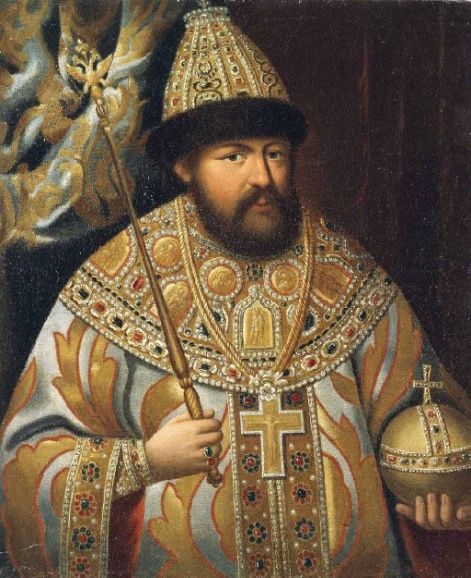 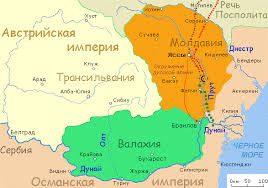 Создание коллегий
Система Приказов была создана в  XV – XVI веках и к началу XVIII века сильно разрослась и запуталась. 
 Волокита и взяточничество, своеволие бояр и дьяков не устраивали Петра. В 1718 – 1721 годах  царь заменил Приказы новыми исполнительными органами – коллегиями. Коллегиями они назывались, так как все решения должны были приниматься коллегиально. На самом деле все решения фактически принимались Петром Первым, хотя и  советовавшимся с членами коллегий. Президентами коллегий царь назначал особо доверенных людей . 
 Цели Петра Первого состояли в ограничении злоупотреблений, упорядочении управления страной, усилении личной власти в государстве.
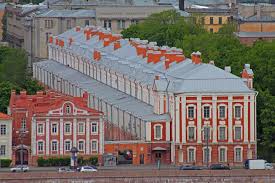 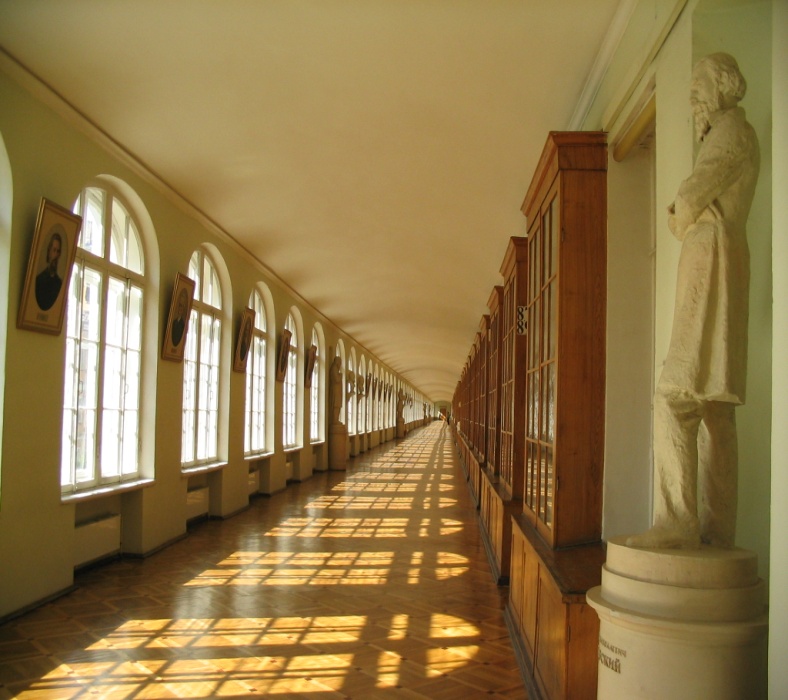 Система петровских коллегий
Создание прокуратуры
Столкнувшись с массой злоупотреблений, Пётр  взялся создавать надзорные органы, надзиравшие за точным исполнением государевых законов.   
В 1711 году царь вводит в систему управления страной должности фискалов – доносчиков о взяточничестве, злоупотреблениях и нарушении законов.  
В 1722 году была создана система прокуратуры – « ока государева», следившая за всеми должностными лицами. 
 Первым генерал – прокурором был назначен П. И. Ягужинский.  Пётр Первый ценил в нём честность и неподкупность. 
 Существовала также должность «прибыльщиков» – лиц, которые придумывали новые налоги для населения.
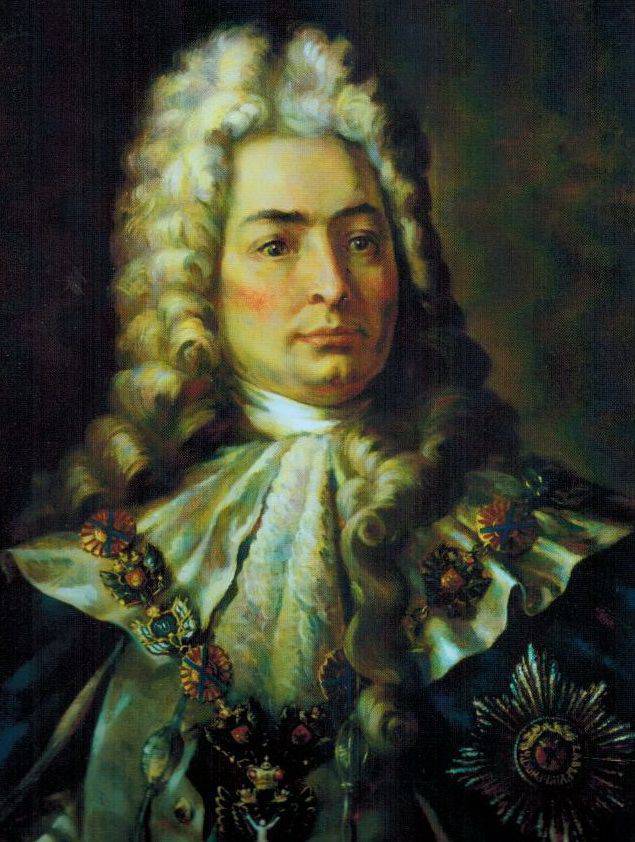 Создание святейшего Синода
У царя Петра были напряжённые отношения с церковью.  После смерти Патриарха Адриана, царь не допустил  избрание нового Патриарха.  
 В 1721 году он упраздняет патриаршество и учреждает Святейший Синод – орган церковного управления под властью самого царя. Теперь царь становился высшим судьёй не только в государственных, но и в духовных делах. От священников стали требовать сообщать обо всём подозрительном, услышанным на исповеди. Обличать злоупотребления власти в проповедях запрещалось. 
 Фактически церковь из духовного института превратилась в политический, став ещё одним рычагом управления народом.
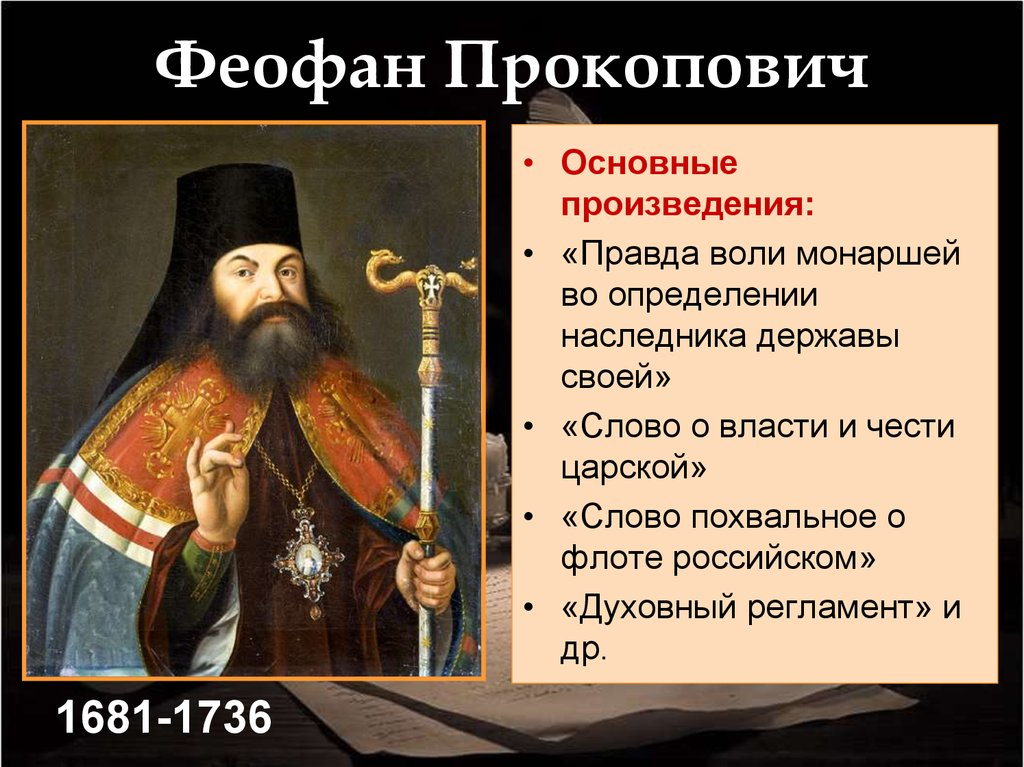 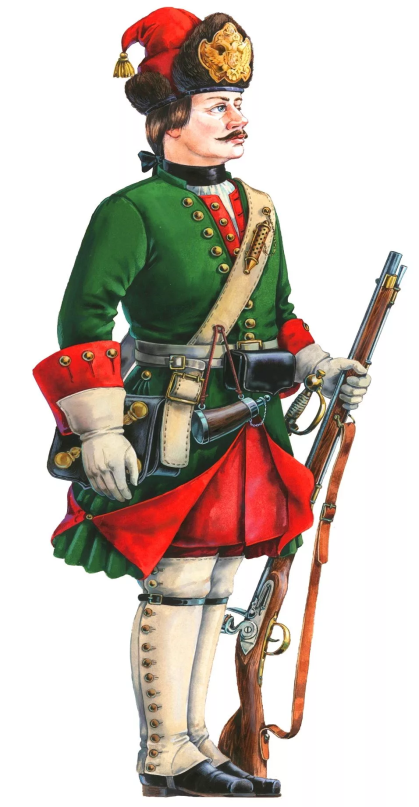 Военная реформа
С 1705 года началось формирование регулярной армии.  Войско теперь набиралось из податных сословий, главным образом из крестьянства, на пожизненную службу.  Солдат называли рекруты, а принцип набора – рекрутская повинность. Набирали молодых мужчин одного от ста человек. Обычно в селе это решалось жребием, но богатым удавалось откупиться от рекрутчины. Офицерами были только дворяне. При Петре Первом  вместо местничества был введён новый порядок повышения в чинах – Табель о рангах.
Теперь получит звание и даже стать дворянином можно было только за личные заслуги, за храбрость и военную доблесть, а не за заслуги рода. 
 В армии появились специалисты по артиллерии, строительству крепостей, мостов, подрывники и др.
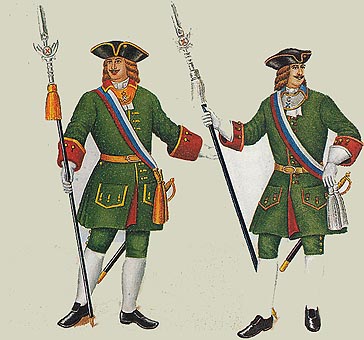 Табель о рангах Петра Первого
Императорская власть
При Петре Первом исчезли последние ограничения верховной воли царя.  Даже порядок наследования престола Пётр изменил таким образом, что выше божественной воли стала воля императора. 
   В 1722 году вышел « Указ о престолонаследии», в котором говорилось, что престол наследуется по воле императора. Правда сам император Пётр Первый назначить наследника престола не сумел.
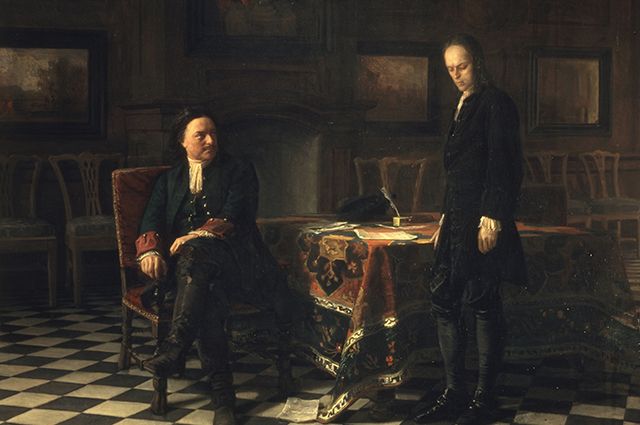 Домашнее задание
Прочитать параграф №  3-4 пункты 1,2,3,4 
Знать весь ход Северной войны и подготовиться к проверочной работе.  
 Уметь доказывать, что в правление Петра Первого в России сложилась абсолютная монархия.